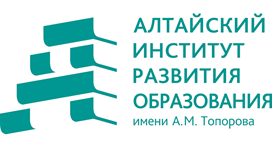 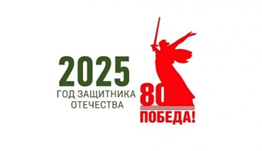 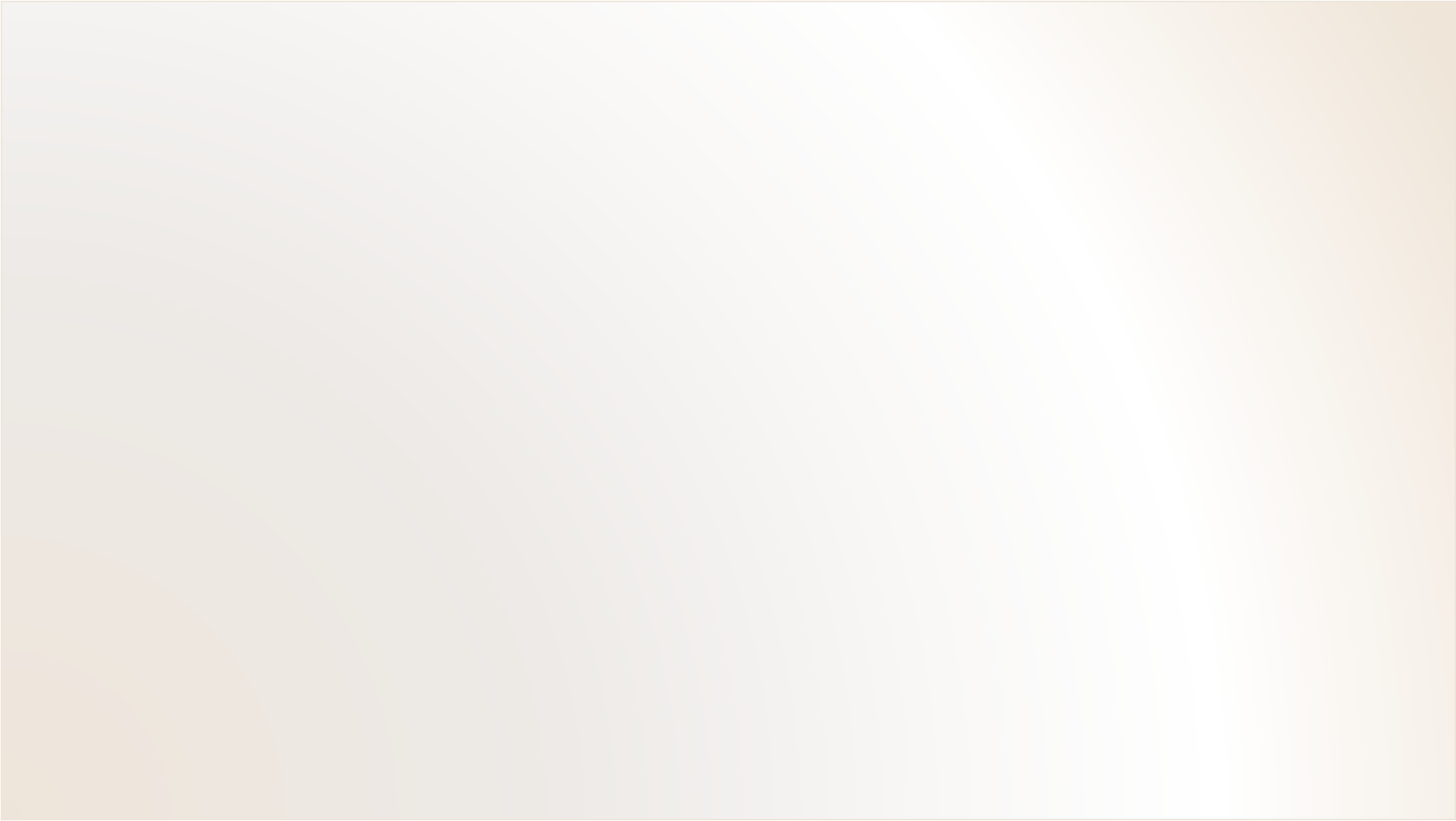 Основные Изменения 
в учебных предметах «история» и «Обществознание» с 1 сентября 2025 года
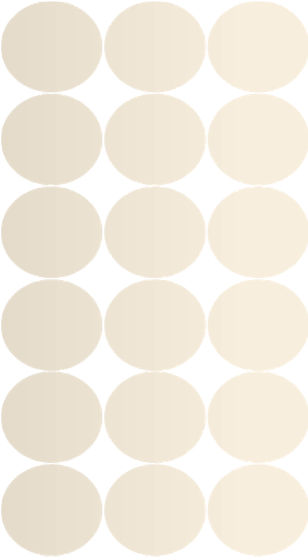 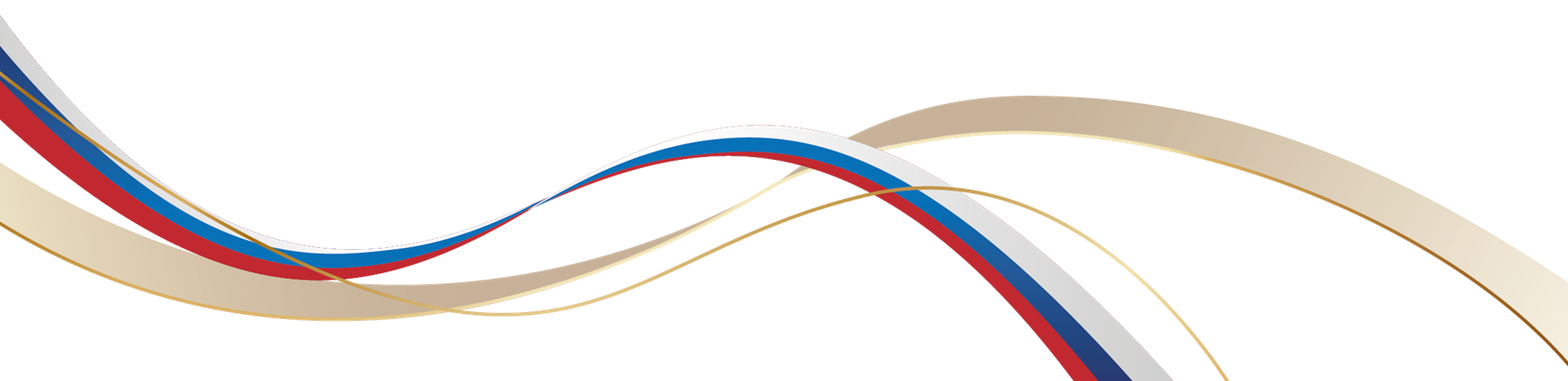 Елютина Алла Александровна, 
Доцент кафедры гуманитарного образования
КАУ ДПО «Алтайский институт развития образования
имени А.М. Топорова», канд. Пед. наук
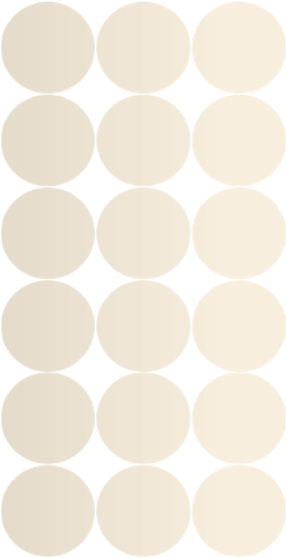 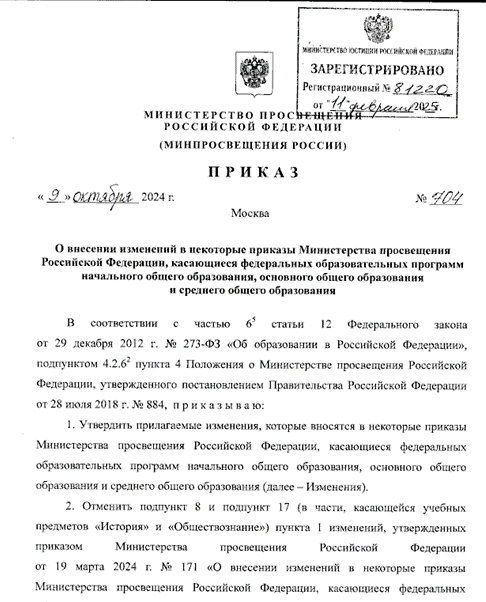 ПРИКАЗ
ОТ 09.10.2024 Г. № 704 
«О ВНЕСЕНИИ ИЗМЕНЕНИЙ В НЕКОТОРЫЕ ПРИКАЗЫ МИНИСТЕРСТВА ПРОСВЕЩЕНИЯ РОССИЙСКОЙ ФЕДЕРАЦИИ, КАСАЮЩИЕСЯ ФЕДЕРАЛЬНЫХ ОБРАЗОВАТЕЛЬНЫХ ПРОГРАММ НОО, ООО И СОО»:
http://publication.pravo.gov.ru/document/0001202502120007?pageSize=20&index=1
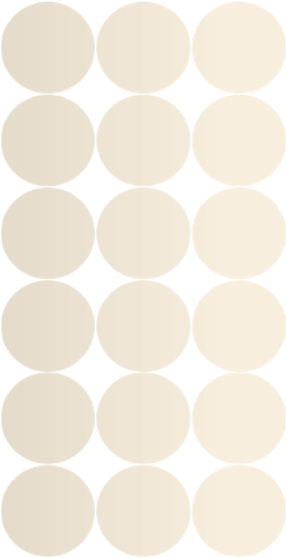 Изменения вносятся в федеральную рабочую программу по учебному предмету «История» на уровне ООО в части

дополнения ее учебным курсом «История нашего края»

исключением предметной области «ОДНКНР» и учебного предмета «ОДНКНР»
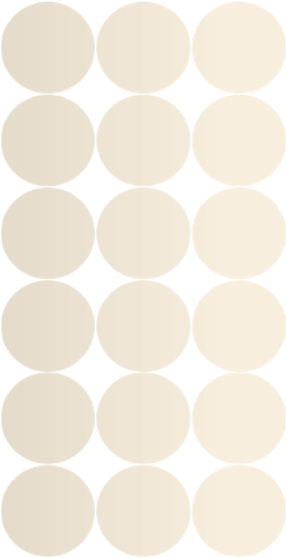 Одновременно вносятся изменения в ФРП по учебному курсу «Обществознание» на уровнях ООО и СОО в соответствии с моделью преподавания «Обществознания» в 9-11 классах, одобренной протоколом заседания расширенного  Президиума Межведомственной комиссии по историческому просвещению от 10.11. 2023 г. и проведено перераспределение высвобожденных учебных часов в 6-8 классах на изучение истории.
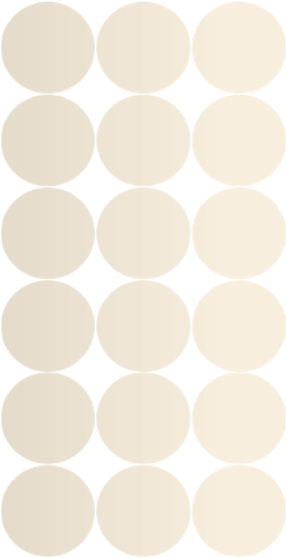 Пункт 3.
Настоящий приказ вступает в силу с 1 сентября 2025 года, за исключением подпунктов 131, 132 и 144 пункта 1 (в части содержания обучения, предметных результатов, количества часов на изучение учебных предметов «История», «Обществознание»      в 8 и 9 классах), которые вступают в силу в указанной части                      с 1 сентября 2026 года.
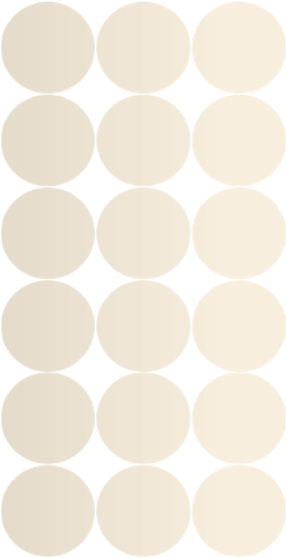 Приказ Минпросвещения России 
от 9 октября 2024 г. № 704
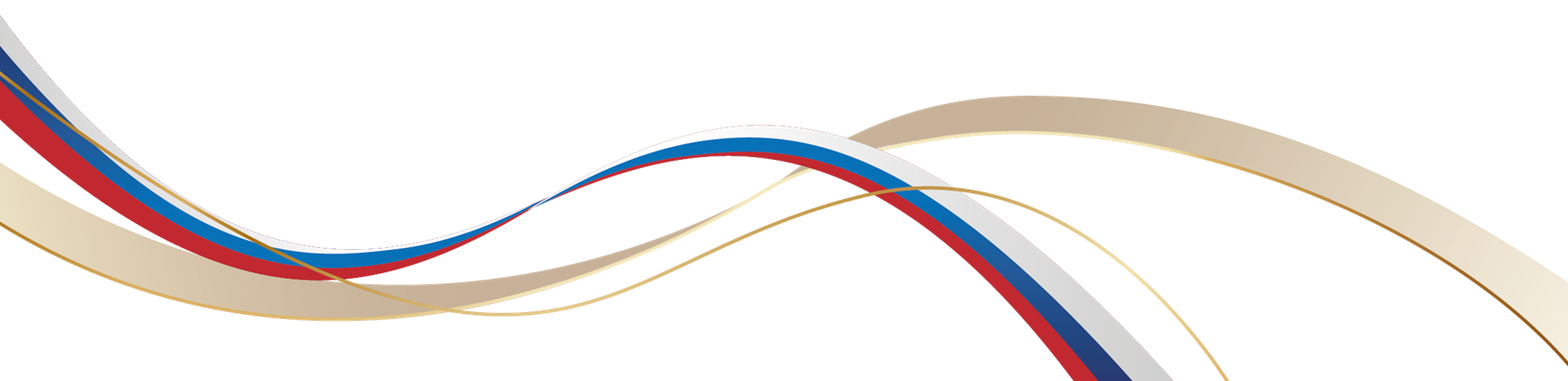 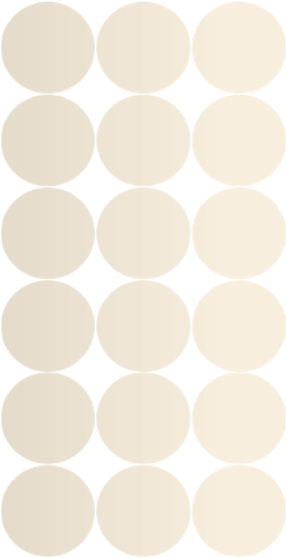 ПРИКАЗ
ОТ 09.10.2024 Г. № 704 

ИСТОРИЯ
ИЗМЕНЕНИЯ ООО – стр. 594
поурочное планирование ООО – стр. 733

ИЗМЕНЕНИЯ СОО 
поурочное планирование СОО – стр. 1611
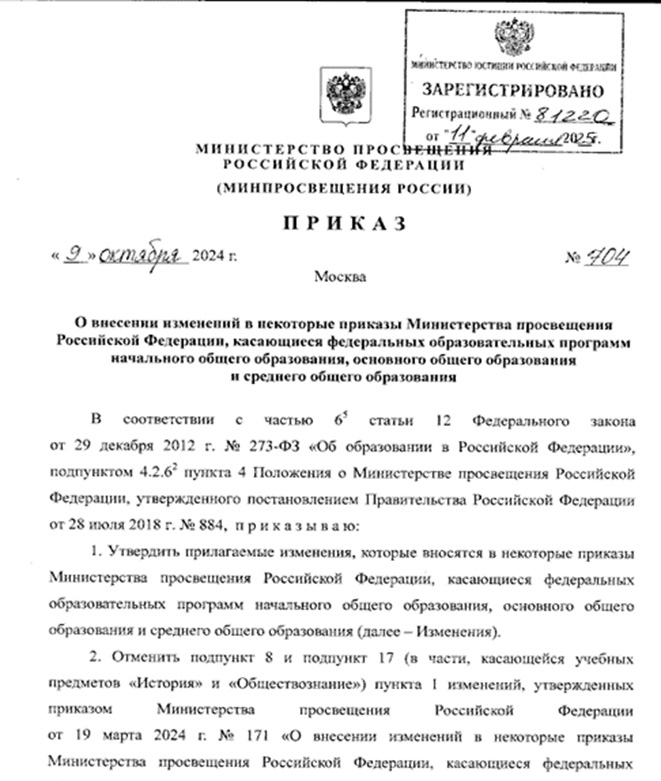 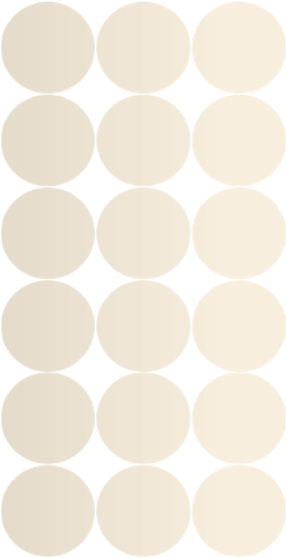 Приказ Минпросвещения России 
от 9 октября 2024 г. № 704
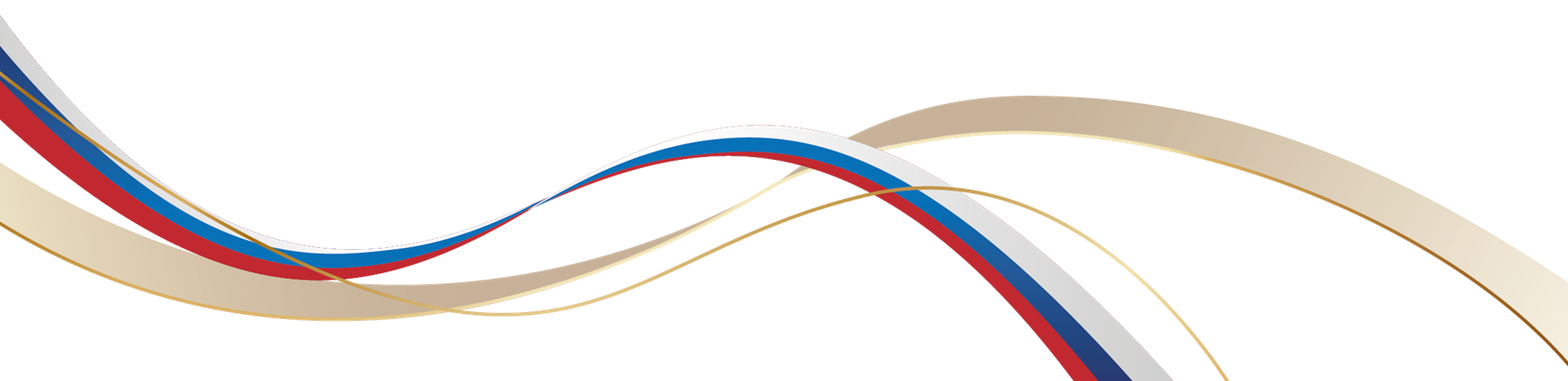 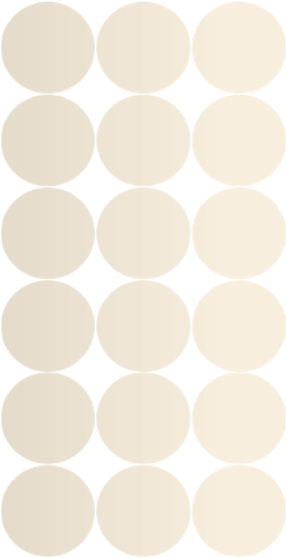 Приказ Минпросвещения России 
от 9 октября 2024 г. № 704